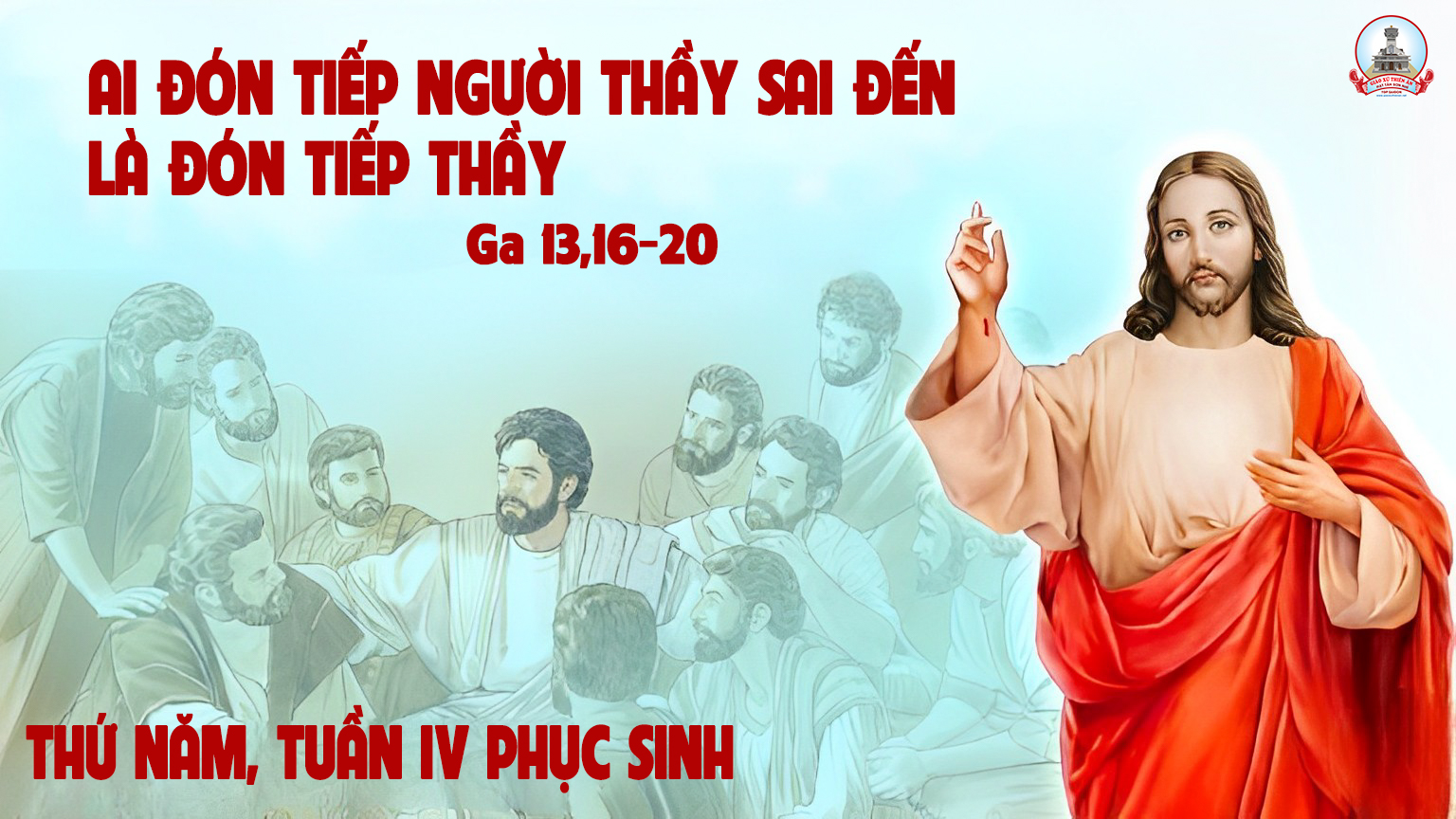 Ca nhập lễ 
Lễ Mình Thánh Chúa
Đk: Quây quần bên bàn tiệc thánh này, để chia cho nhau tấm bánh Cha trao ban.
***: Quây quần bên ly rượu thơm ngát trong tình yêu thương Chúa đã trối cho ta.
Tk1: Chúa gọi con vào bàn tiệc yêu thương, vào câu chuyện tình trọn đời Ngài đã sống.
***: Và giờ đây gọi con đi theo bước hiến trao cuộc đời vì hạnh phúc muôn người.
Đk: Quây quần bên bàn tiệc thánh này, để chia cho nhau tấm bánh Cha trao ban.
***: Quây quần bên ly rượu thơm ngát trong tình yêu thương Chúa đã trối cho ta.
Tk2: Chúa gọi con mở rộng vòng tay ra. Mời đón mọi người từng người nghèo đói lả.
***: Cùng ngồi bên cùng chia nhau tấm bánh kết liên cuộc đời vì Nhiệm Thể của Người.
Đk: Quây quần bên bàn tiệc thánh này, để chia cho nhau tấm bánh Cha trao ban.
***: Quây quần bên ly rượu thơm ngát trong tình yêu thương Chúa đã trối cho ta.
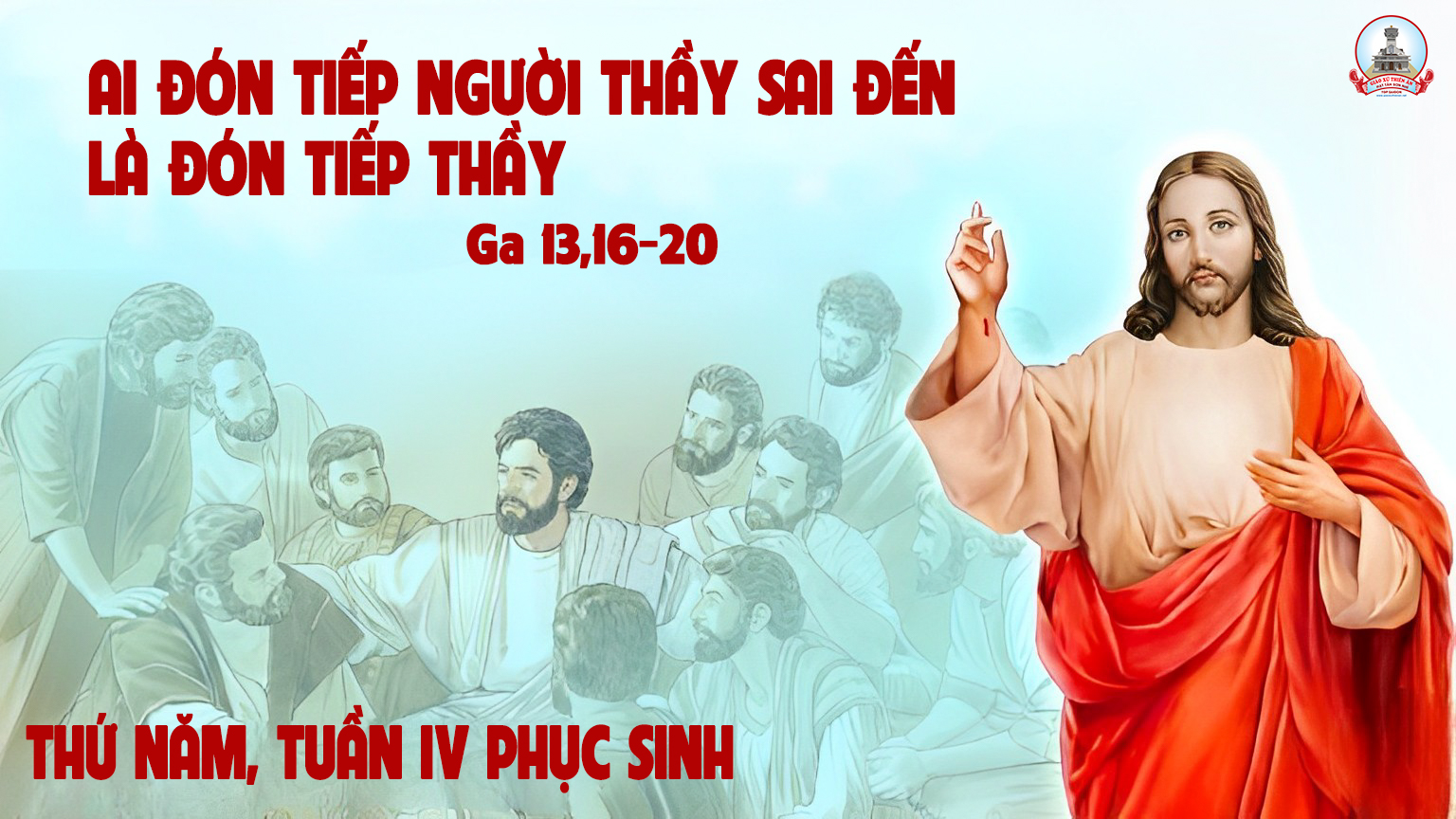 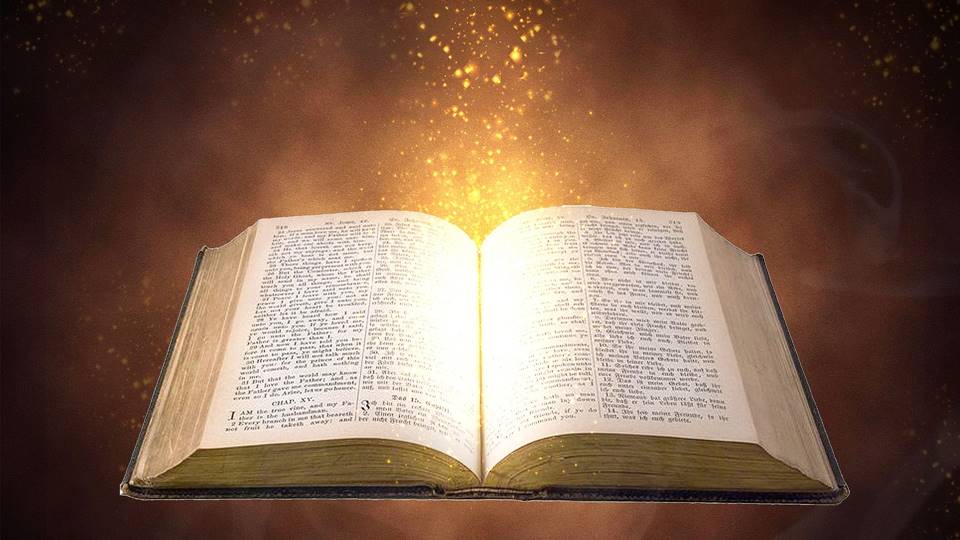 Lạy Chúa, tình thương Chúa,đời đời con ca tụng.
Bài trích sách Công vụ Tông Đồ
Đáp ca:
Lạy Chúa, tình thương Chúa, đời đời con ca tụng.
Alleluia-Alleluia:
Lạy Chúa Giê-su Ki-tô là vị chứng nhân trung thành, là Trưởng Tử trong số những người từ cõi chết trỗi dậy. Chúa đã yêu mến chúng con, và đã lấy máu mình mà rửa sạch tội lỗi chúng con.
Alleluia:
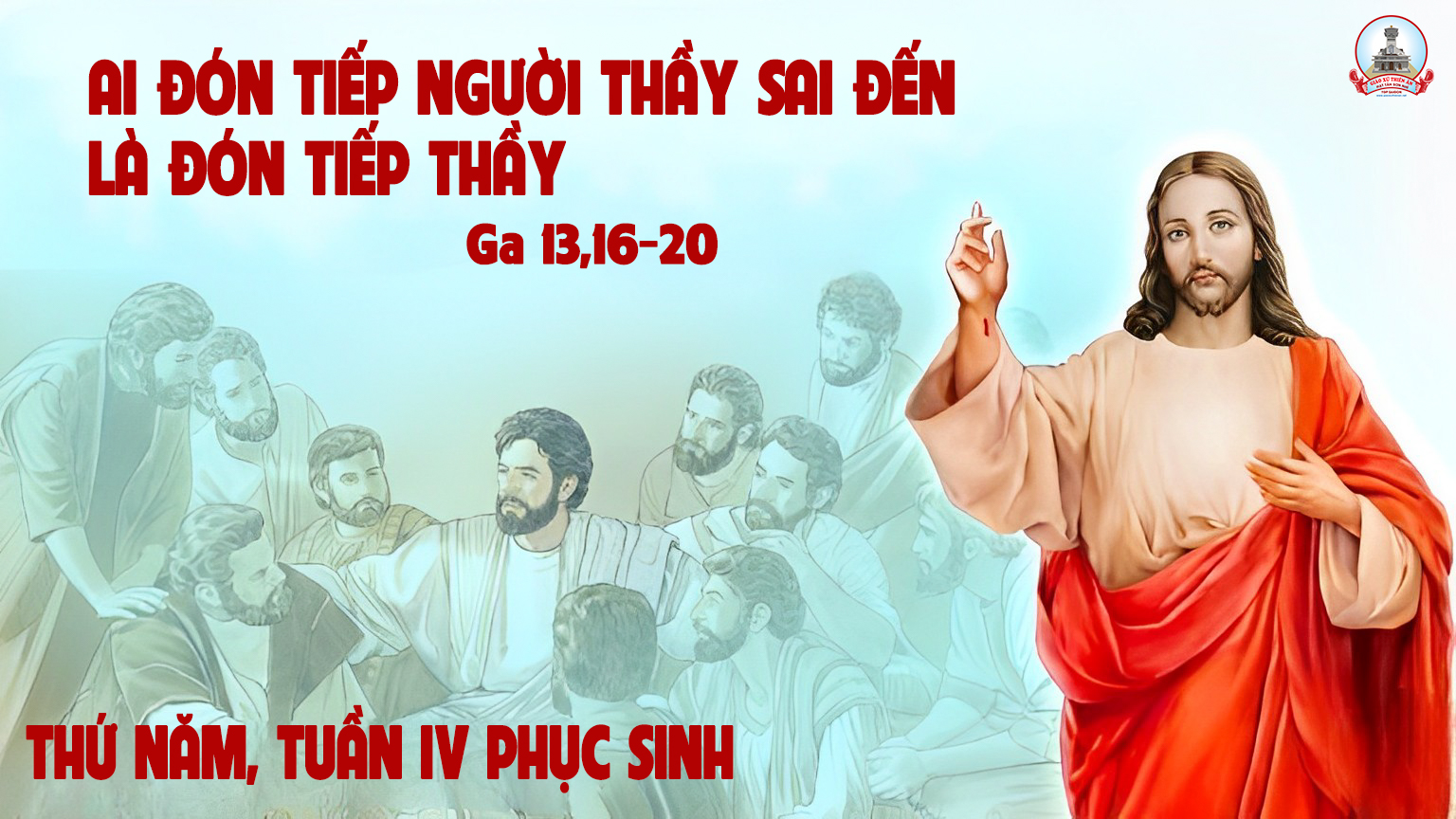 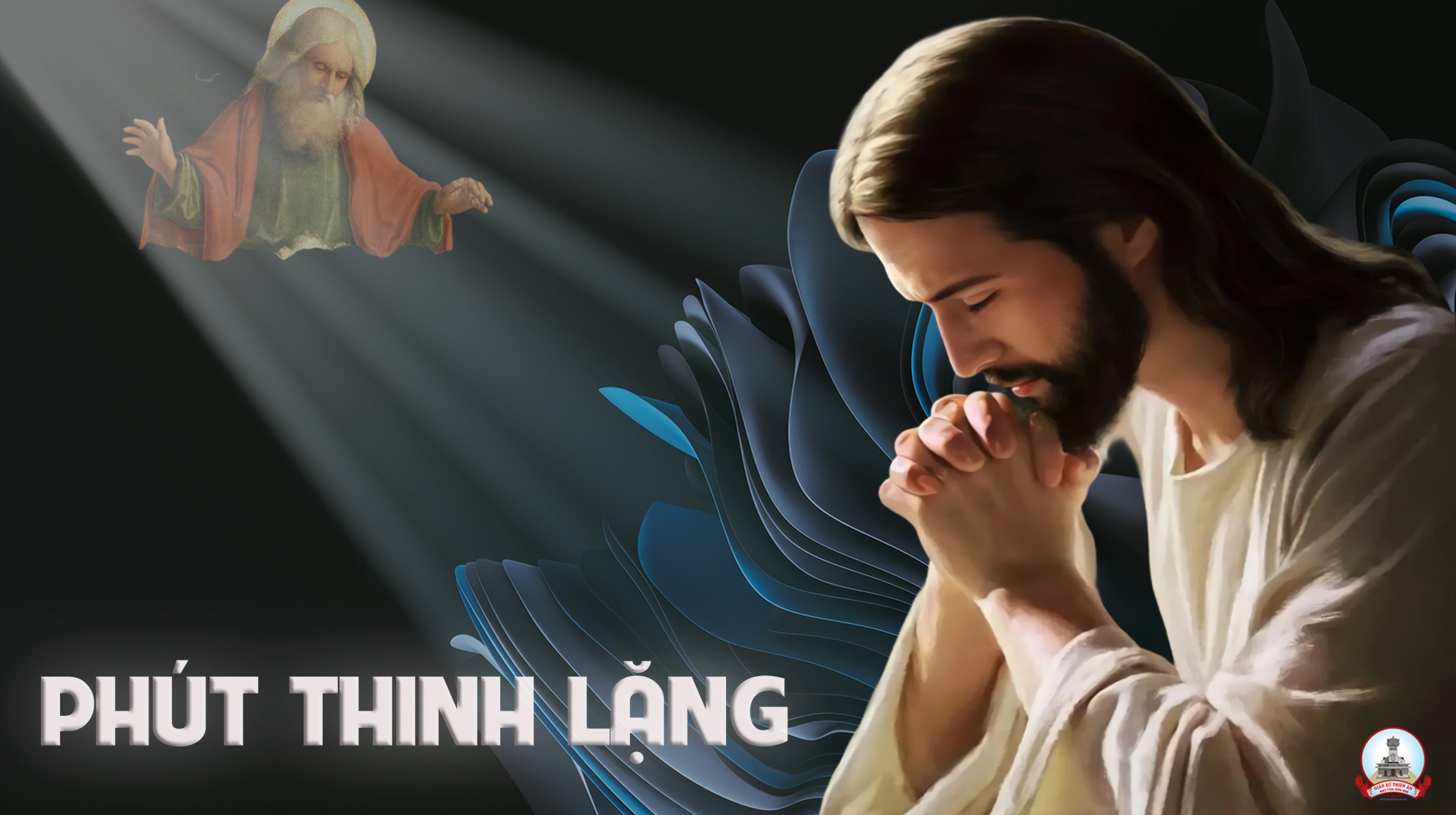 Ca Dâng Lễ 
Dâng niềm cảm mến
Phanxico
Tk1: Như dòng nến trôi trên bàn thờ, tâm hồn con lâng lâng niềm cảm mến vô bờ.
***: Xin tiến dâng đây con tim ươm bao ước vọng. Hằng muốn sắt son một đời mến yêu.
Đk: Kính tiến Chúa tình yêu bao nhiêu mà có gì. Xin hãy thánh hóa lòng con. Tình yêu mới bước tới ngày mai.
Tk2: Bao ngày tháng xuôi theo giòng đời, tâm hồn con lênh đênh tìm hạnh phúc mong chờ.
***: Xin Chúa thương khi con đây trông mong đến Ngài. Là núi đá che chở người tháng năm.
Đk: Kính tiến Chúa tình yêu bao nhiêu mà có gì. Xin hãy thánh hóa lòng con. Tình yêu mới bước tới ngày mai.
Tk3: Như giọt nước tan trong rượu lành, tâm hồn con hân hoan hòa nhịp với muôn người.
***: Xin Chúa thương cho muôn nơi an vui thái bình. Tình Chúa thắm trong cuộc đời ước mơ.
Đk: Kính tiến Chúa tình yêu bao nhiêu mà có gì. Xin hãy thánh hóa lòng con. Tình yêu mới bước tới ngày mai.
Ca Nguyện Hiệp Lễ 
Chúa sống lại rồi
Lm Thành Tâm
Tk1:  Chúa hóa nên người vì thương chúng ta, sống kiếp con người lam lũ hy sinh.
***:  Chiến thắng khải hoàn quyền uy cõi chết Thiên Chúa chúng ta Phục sinh.
Đk: Cùng nhau ta hát khúc hát Chúa đã sống lại vui thay! Người ơi reo lên tiếng ca Phục sinh Allêluia.
***: Ðồng thanh ta hát khúc hát Chúa đã Phục sinh quang vinh, Chúa ta thương ta Người đã hiển vinh.
Tk2: Hỡi những tâm hồn ngày đêm ước mơ cõi phúc thiên đường trong sáng nên thơ.
***: Chúa đã sống lại vì thương anh đó, thôi hãy vui lên người ơi
Đk: Cùng nhau ta hát khúc hát Chúa đã sống lại vui thay! Người ơi reo lên tiếng ca Phục sinh Allêluia.
***: Ðồng thanh ta hát khúc hát Chúa đã Phục sinh quang vinh, Chúa ta thương ta Người đã hiển vinh.
Tk3: Hỡi những con người lòng ngay khổ đau, kiếp sống phong trần thân thế bơ vơ.
***: Chỉ thấy chân trời màu đen u tối, thôi hãy quên đi niềm đau.
Đk: Cùng nhau ta hát khúc hát Chúa đã sống lại vui thay! Người ơi reo lên tiếng ca Phục sinh Allêluia.
***: Ðồng thanh ta hát khúc hát Chúa đã Phục sinh quang vinh, Chúa ta thương ta Người đã hiển vinh.
Tk4: Hỡi những con người nào ai nhớ thương, với tấm thân gầy cay đắng miên man.
***: Hãy nhớ cho rằng vì thương anh đó nên Chúa chúng ta Phục sinh.
Đk: Cùng nhau ta hát khúc hát Chúa đã sống lại vui thay! Người ơi reo lên tiếng ca Phục sinh Allêluia.
***: Ðồng thanh ta hát khúc hát Chúa đã Phục sinh quang vinh, Chúa ta thương ta Người đã hiển vinh.
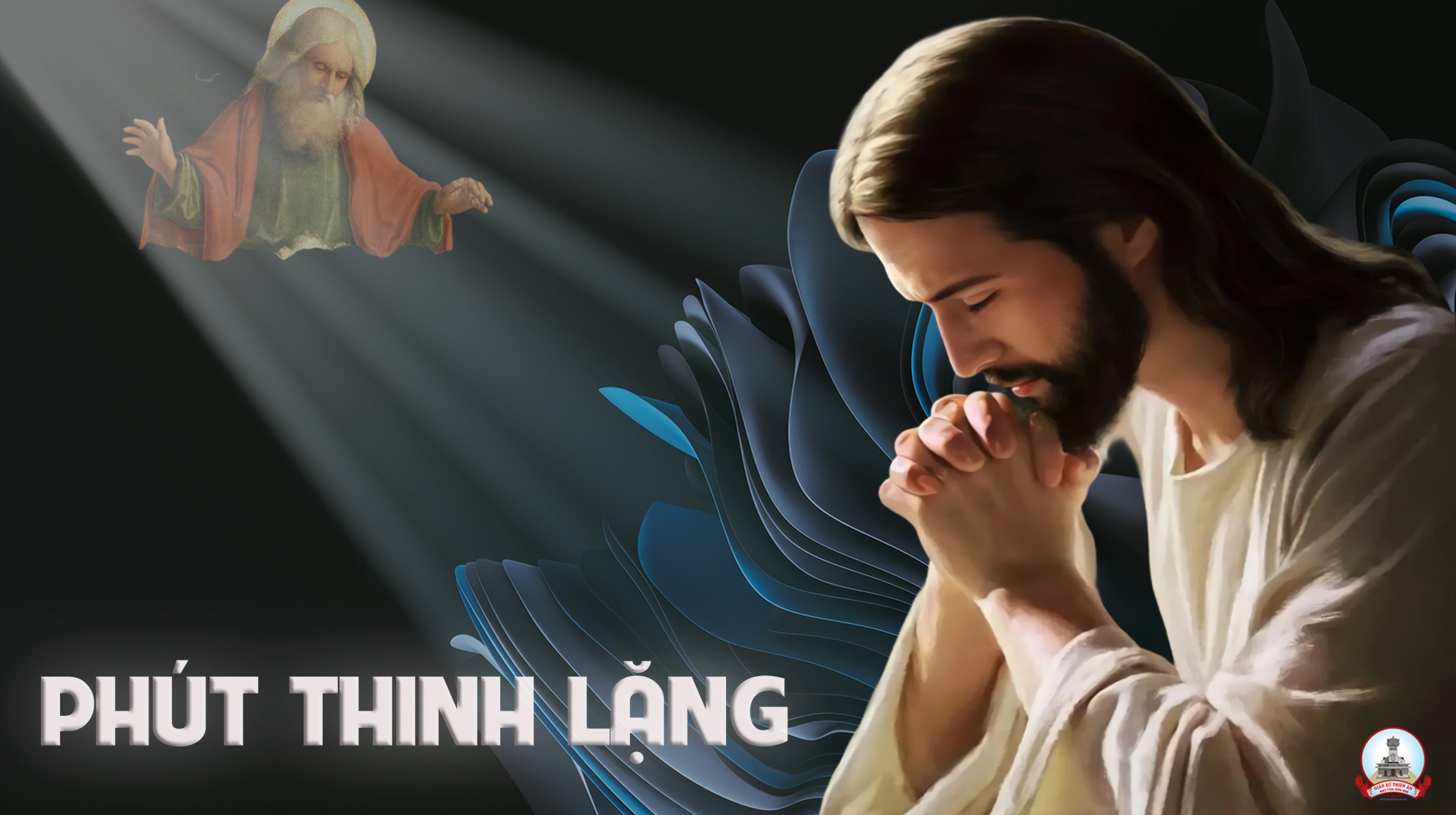